Estructura Orgánica
Secretaría de Obras Públicas
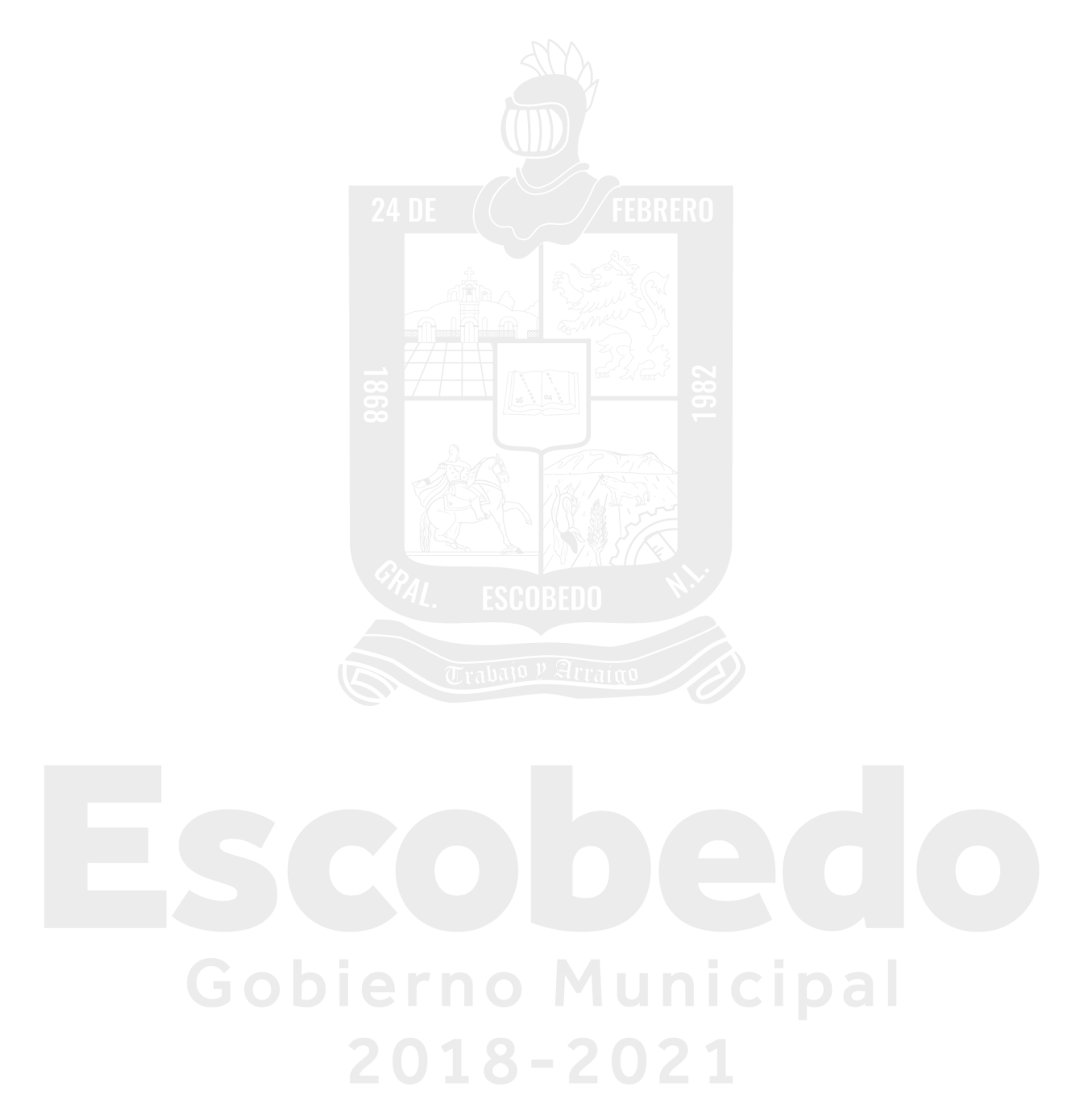 SECRETARIO DE OBRAS PUBLICAS
RICARDO ALBERTO MARTINEZ GARZA
AUXILIAR ADMINISTRATIVO
MYRIAM I. TREVIÑO CARDONA
SECRETARIA 
MARIA LAURA GARZA GONZALEZ
AUXILIAR 
ROGELIO GONZALEZ ESQUIVEL
DIRECCION DE CONSTRUCCION Y PROYECTOS 
JESUS AMBROSIO VILLARREAL
SUB-DIRECCION DE PRES.Y ESTIM.
AMADOR MONTIEL BONILLA
SUB-DIRECCION DE LICITACIONES Y CONTRATOS
ELIAS CORTEZ LUNA
PROYECTOS 
.
CONSTRUCCION
.
ANALISTA Y SUPERVISOR 
MARTIN OLVERA CARDENAS
SUPERVISOR DE OBRA
ALVARO II HERNANDEZ OCHOA
AUXILIAR 
YAINA BERENICE FLORES ARROYO
AUXILIAR 
JANETH AGUIRRE IBARRA
AUXILIAR
FRANCISCO CASTILLO LUNA
PROMOTOR DE OBRA
ANTONIO ALVARADO SALAZAR
SUPERVISOR 
DEYANIRA GUIMBARDA SAUCEDA 
.
SUPERVISOR DE OBRA 
FERNANDO DAVALOS ROJAS
SUPERVISOR DE OBRA 
JUAN HECTOR MARTINEZ LEIJA
ADMINISTRACION DE OBRA
JUAN ANTONIO DOMINGUEZ
SUPERVISOR
FELIPE DE JESUS AVILA H.
Juárez No. 100, Centro
General Escobedo, N.L.
T. 8220.6100
www.escobedo.gob.mx
CENTRO INTEGRAL DE ATENCIÓN CIUDADANA DE ESCOBEDO  T. 83-84-59-01